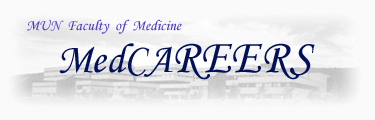 Choosing the Right Career
Dr. Teri Stuckless, Director of MedCAREERS
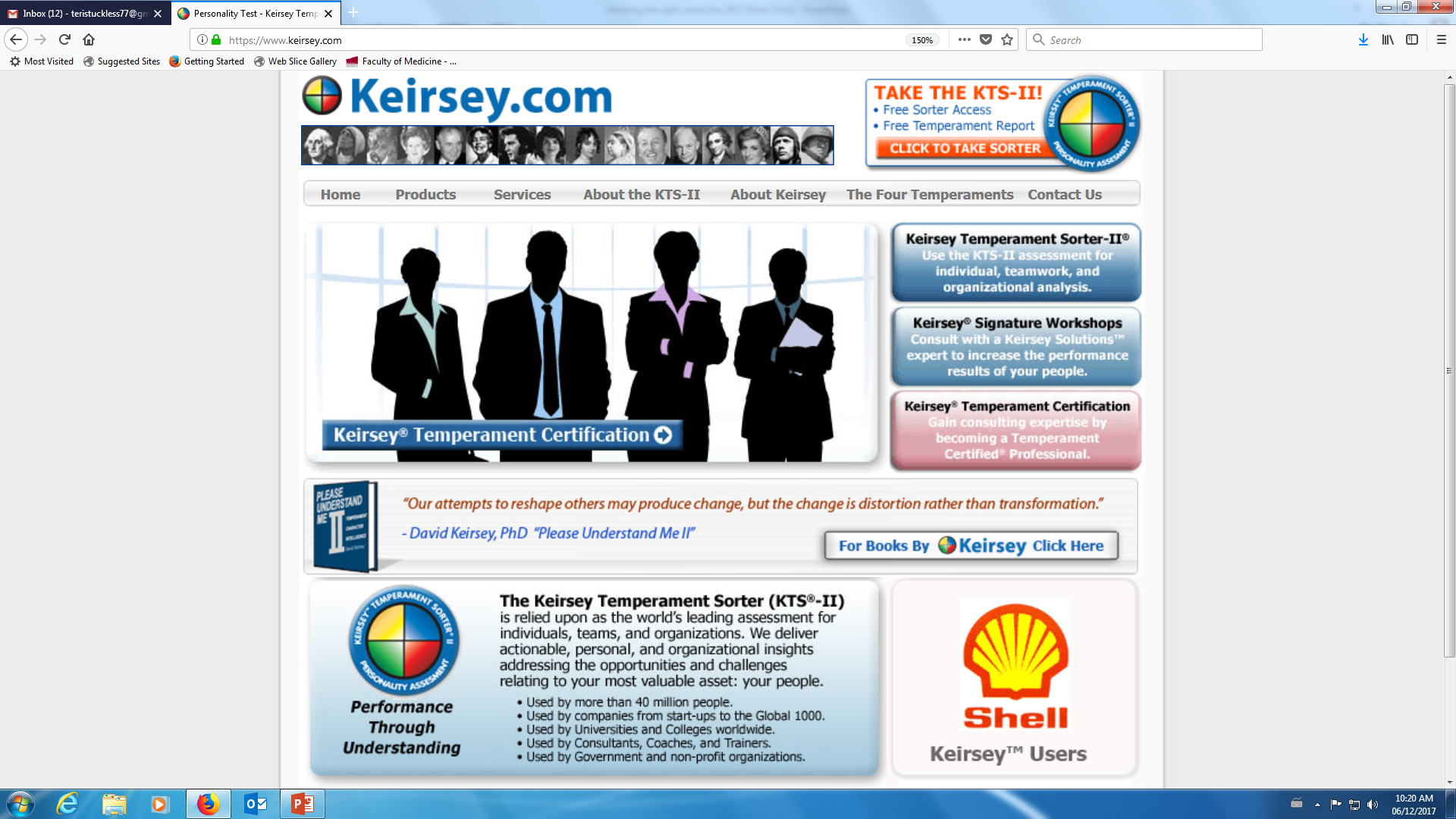 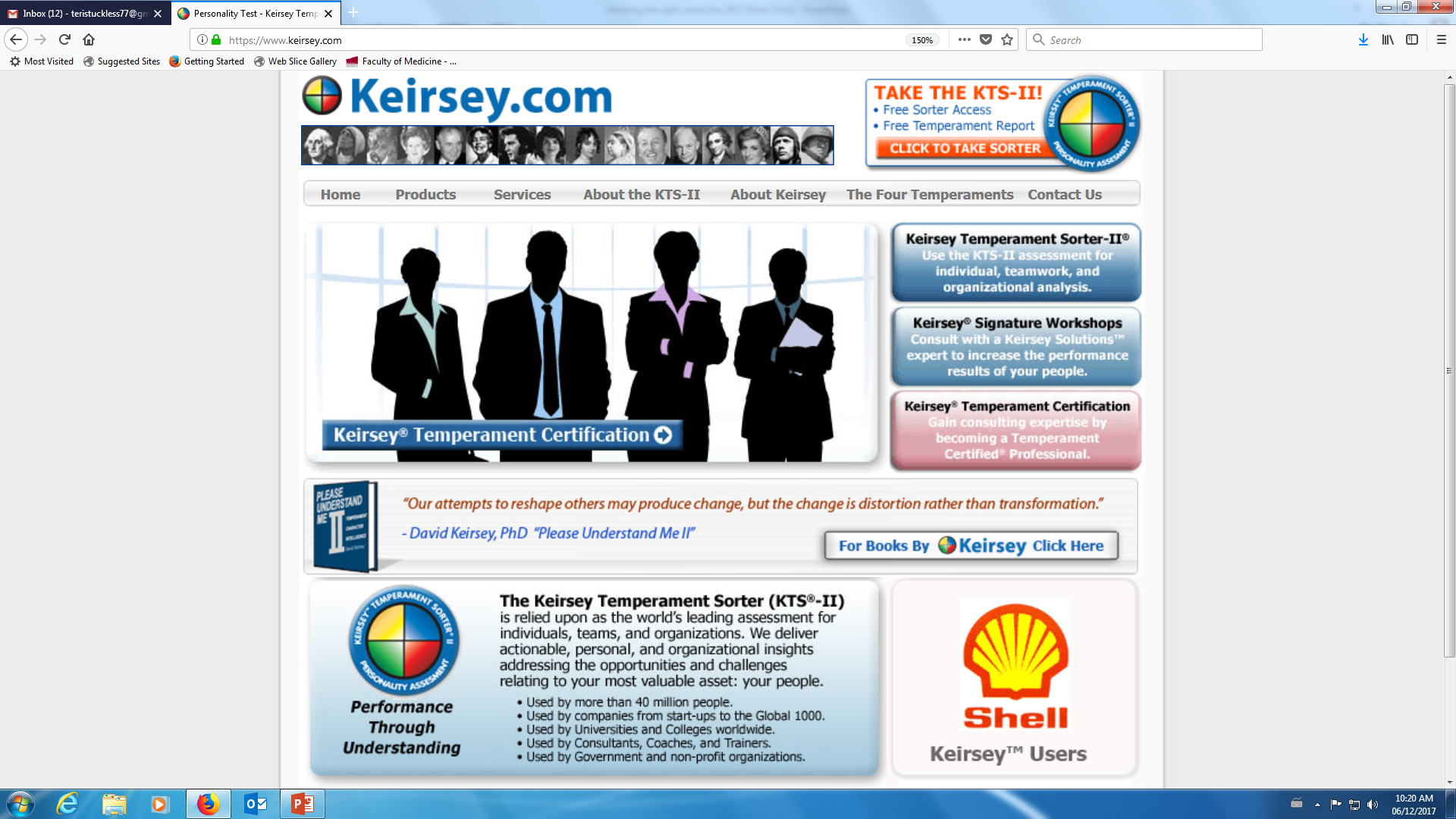 https://www.keirsey.com/
Objectives
Review the CaRMS process and recent match statistics

Provide an overview of the career advising tools available through AAMC CiM website

Highlight factors that may influence career choice

Encourage students to think strategically about career options
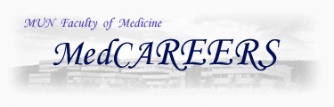 This session is a part of your
Career
Advising Program
Career Options
Applying to Residency
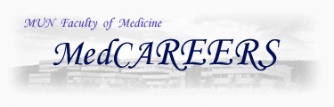 Career Options
Applying to Residency
MedCAREERS_I
Shadowing Orientation
Clerkship Preparation Course
CaRMS Document Preparation
MedCAREERS_II
Early Prep for THE MATCH
Choosing the Right Career
 (formerly Challenges & Choices)
OR Scrub Course
Year 4
Year 2
Year 3
Year 1
Phase 1
Phase 2
Phase 3
Phase 4
Pre-core Electives Discussion
(including international electives)
Elective/Selective Advice
(and introduction to online portal)
Choosing Electives
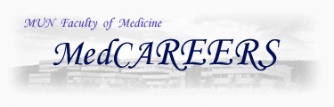 [Speaker Notes: Here we are in Phase 1 – applying to residency is still 3 yrs away. This is the time to start thinking about what makes you tick, what areas of medicine you might be interested in:]
MedCAREERS
Phase 1
Phase 2
Phase 3
Phase 4
Understanding

 Yourself
Exploring

   Options
Choosing a

    Specialty
Getting into

    Residency
*modelled after Careers in Medicine
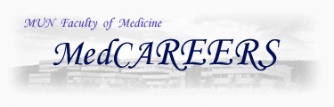 [Speaker Notes: Right now, most of you should be thinking about “what makes you tick” and, in general, what kind of pratice you picture yourself in when you are done. Do you like working along, or in a group? Do you like urban vs rural living? Do you need to make a  lot of money? Do you like to ruminate over theories, or get your hands dirty?
At the same time, you should be exploring the many options that are open to you right now. You can be anything from a neurosurgeon to a geriatrician to a labortaory medicine expert. Many of you are probably not aware of all the options.]
Royal College Specialty Programs
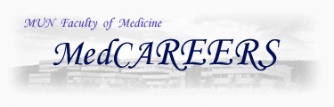 [Speaker Notes: There are 41 different residency programs available through the Royal College.  It may be a challenge to know which area of medicine will offer you the most rewarding career. With that said, many of you would likely find satisfaction in a number of different roles.]
Some of you may already be thinking about specialty choice and success in the CaRMS match

Lets look at the numbers

https://www.carms.ca/en/data-and-reports/r-1/r-1-match-reports-2017/
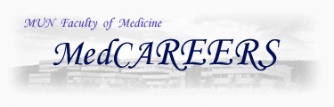 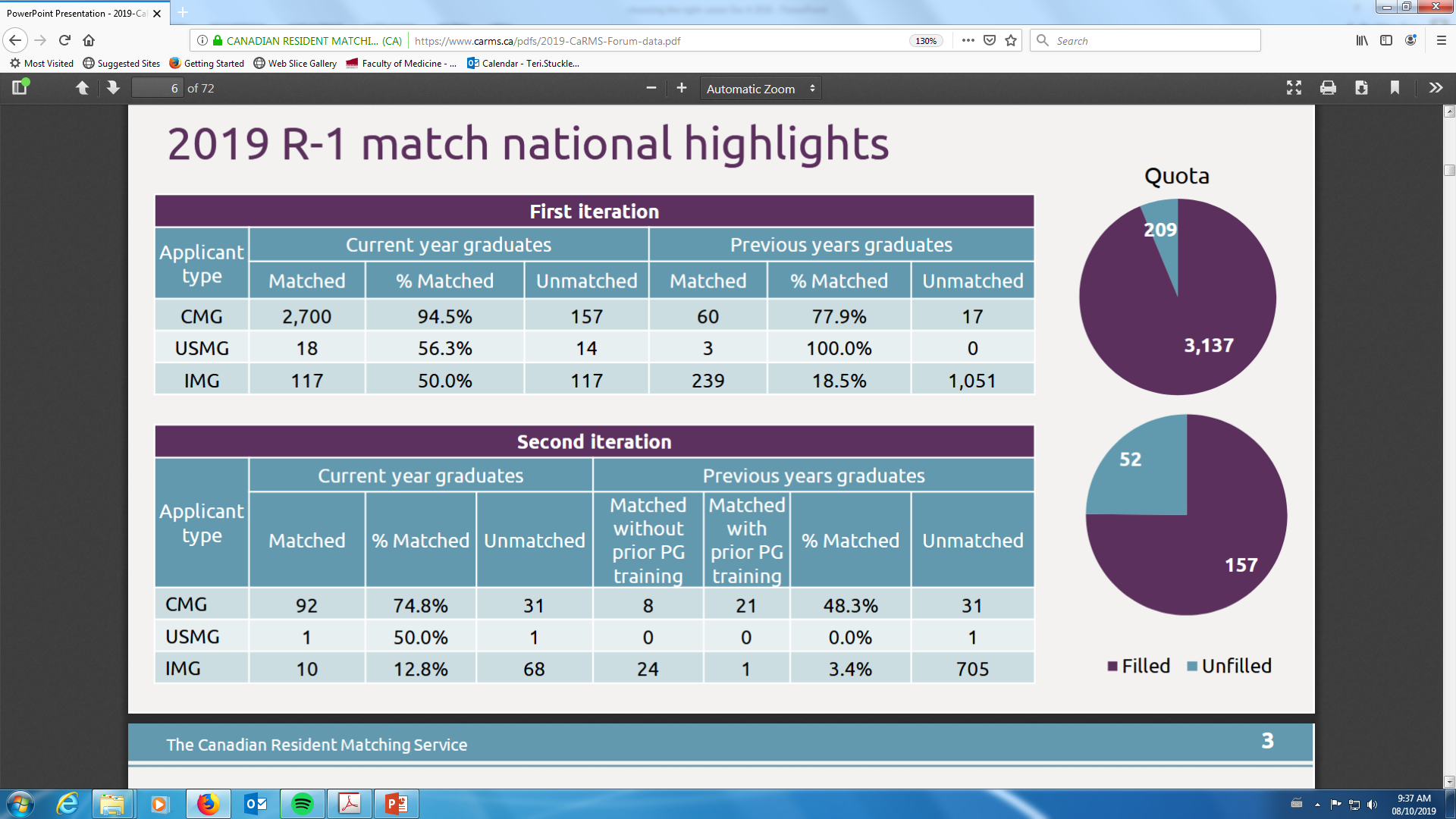 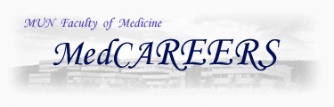 [Speaker Notes: The CaRMS match last year, in the first round, included almost 3000 Canadian graduates, 46 US medical grads and over 1800 IMGs.]
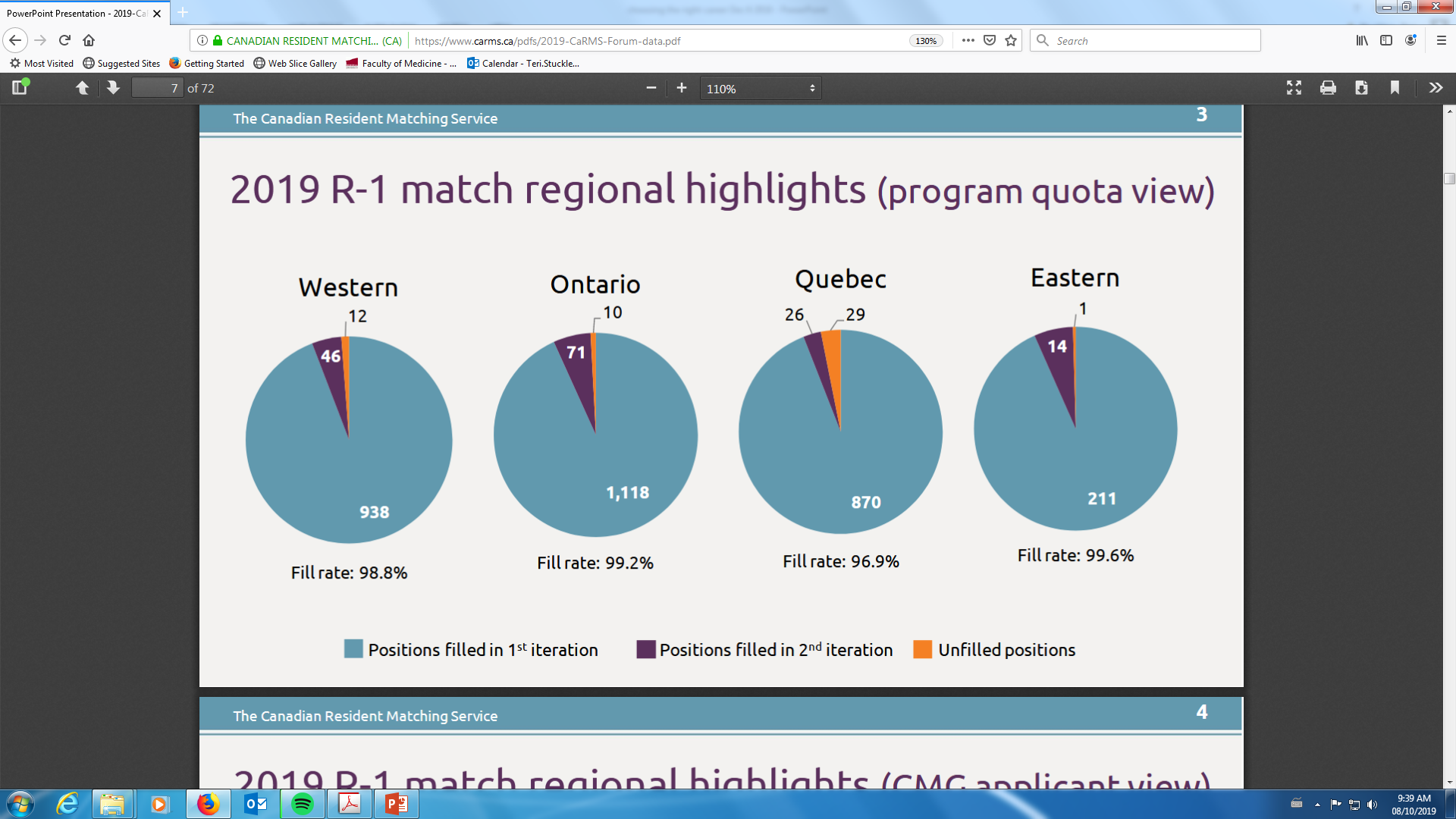 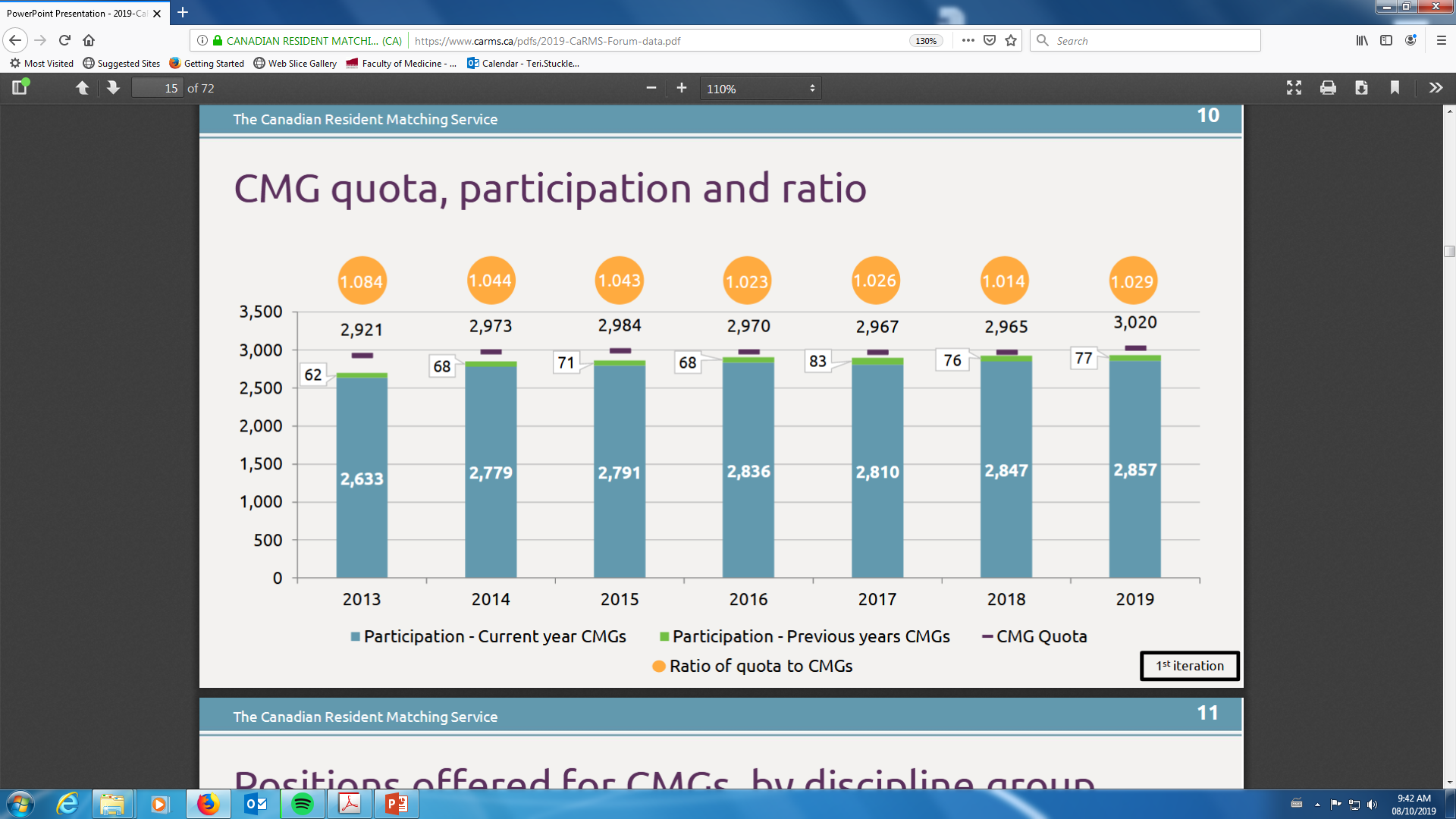 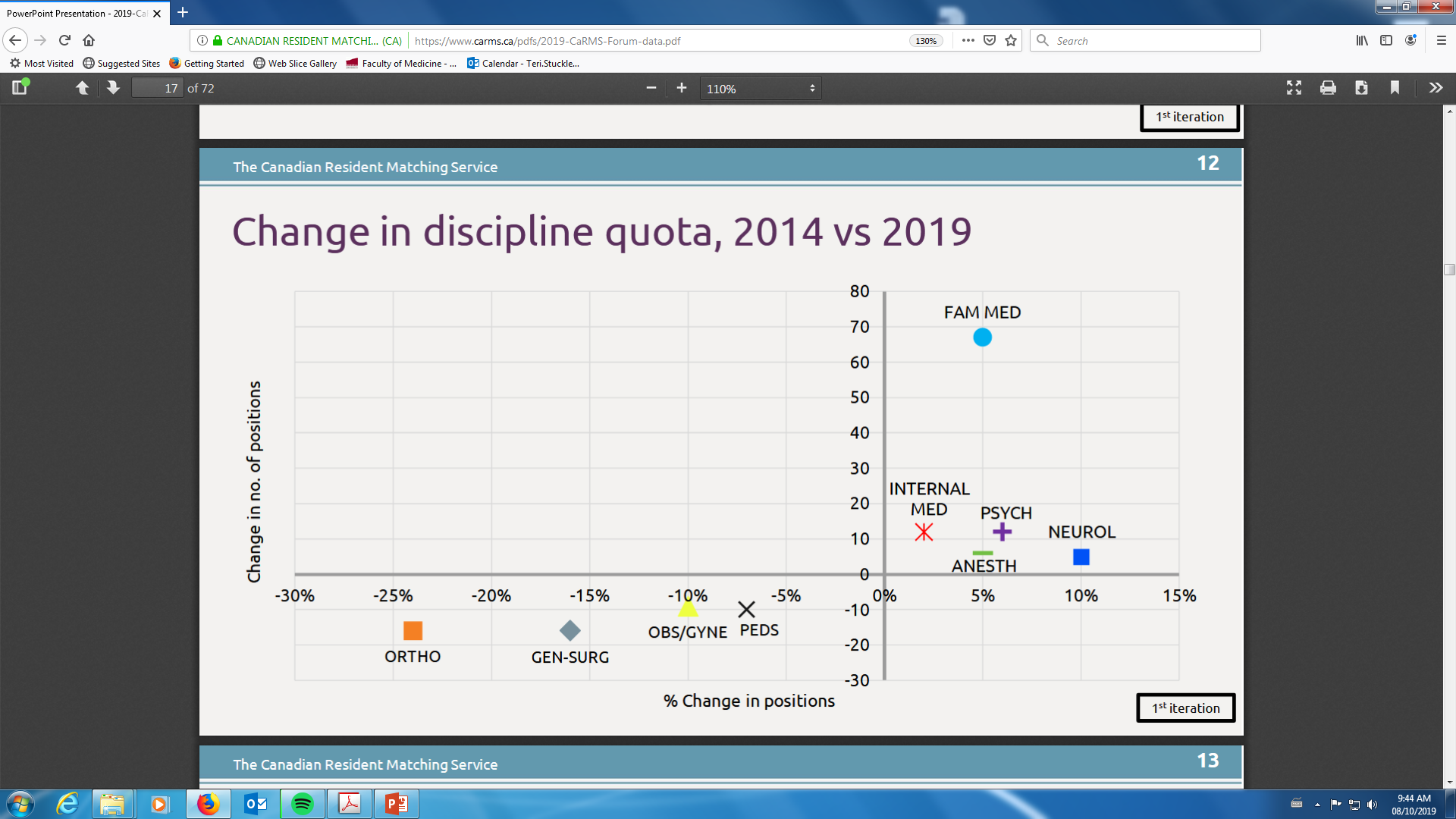 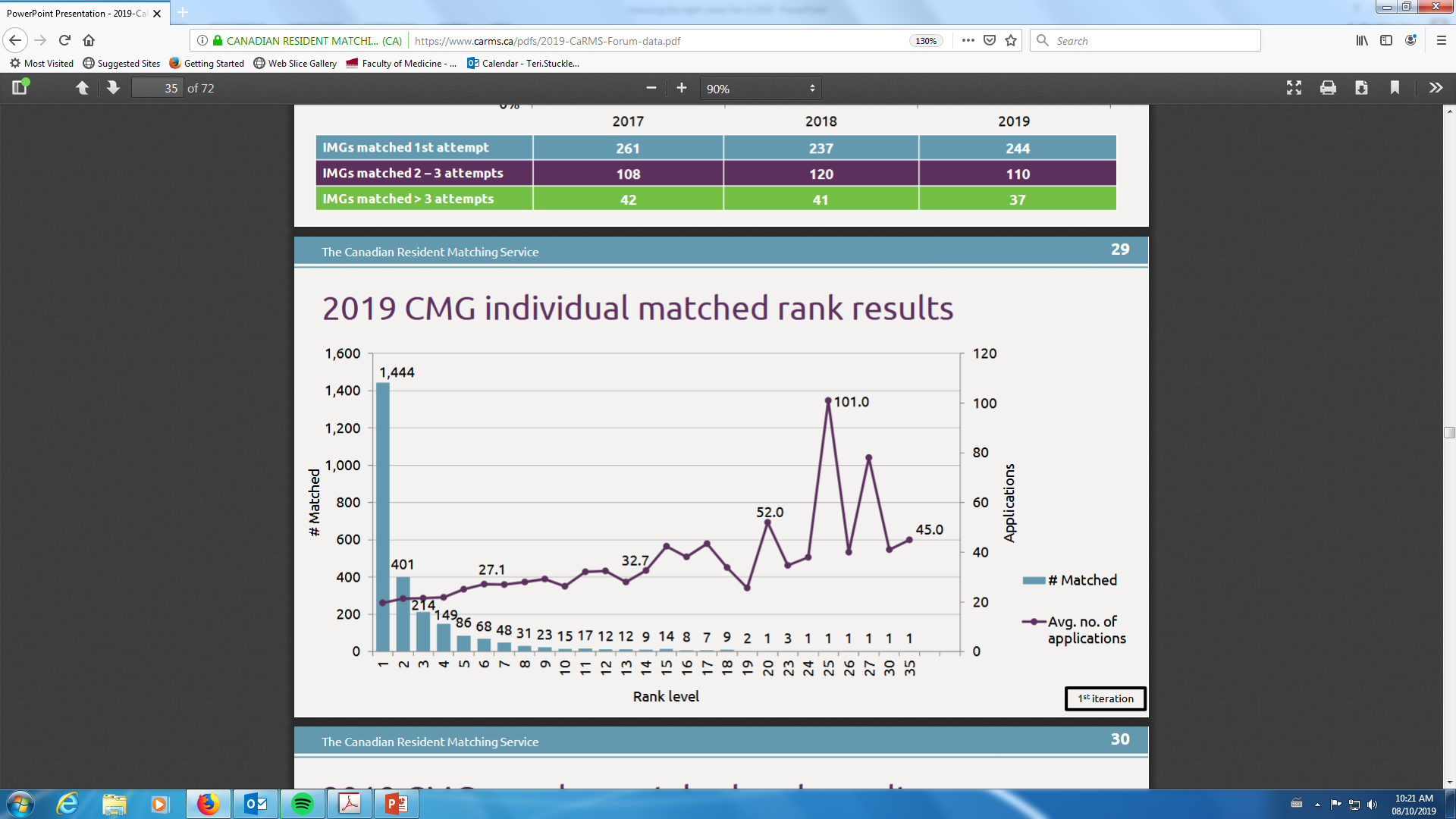 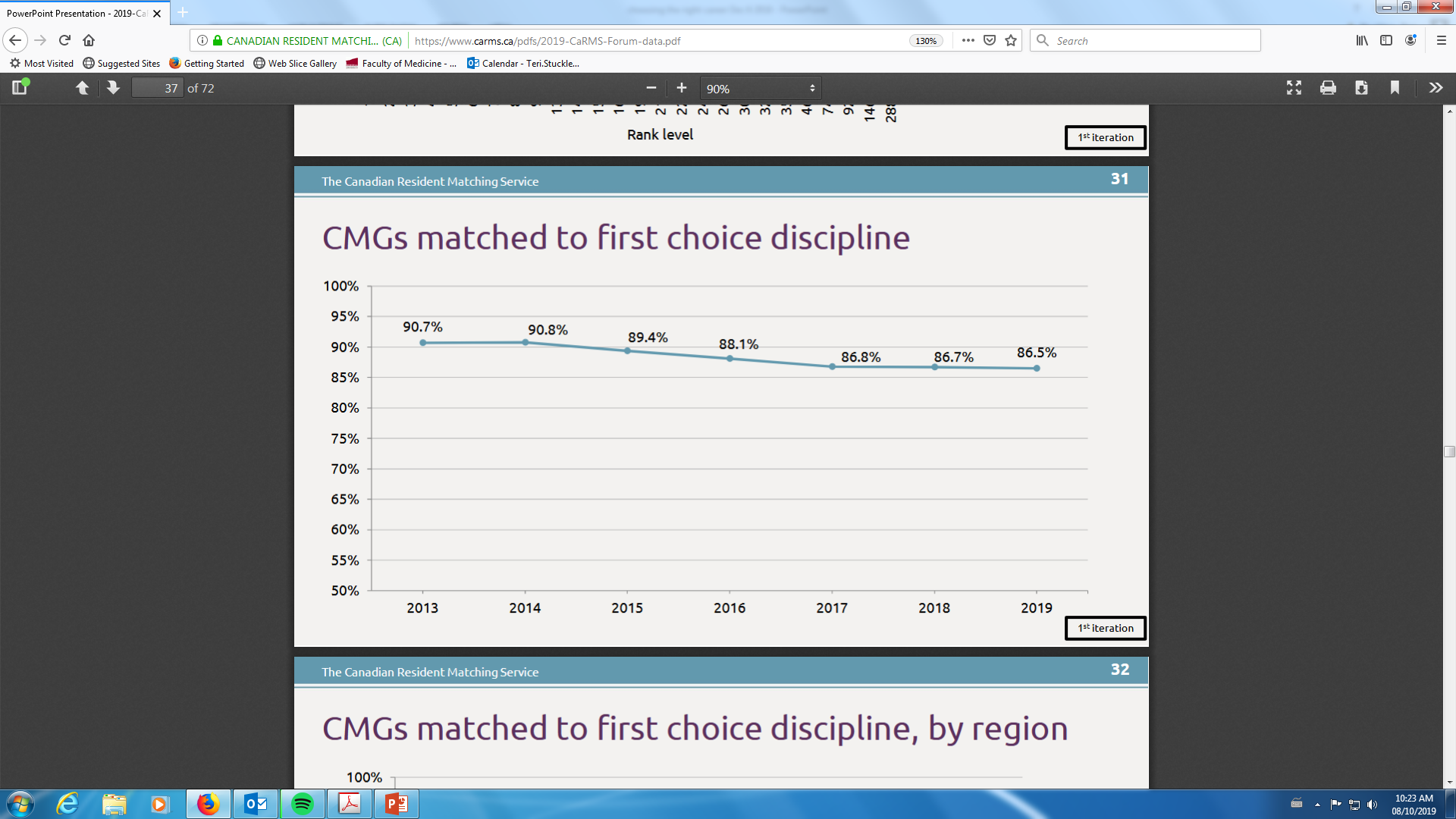 Least competitive 2019
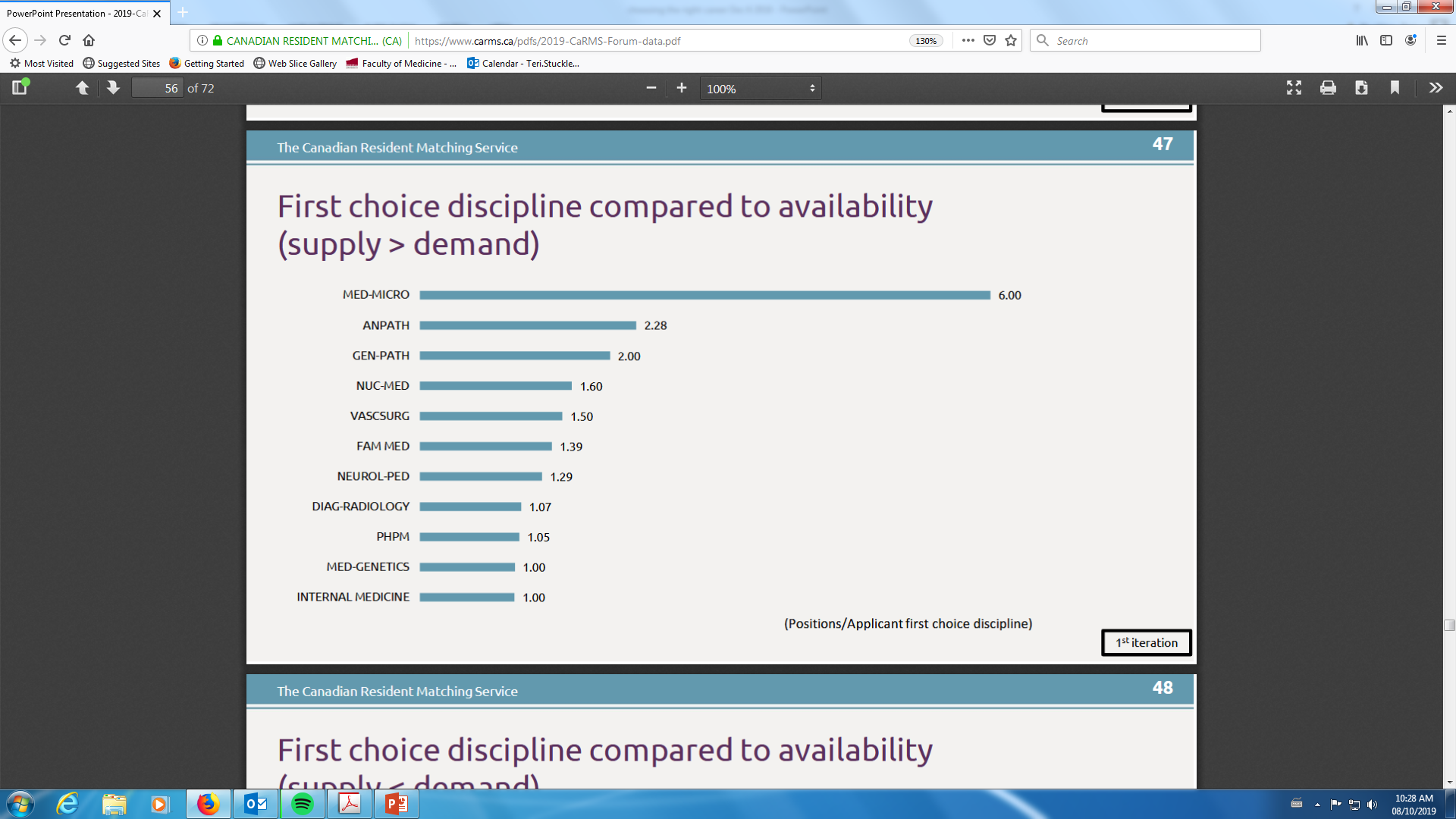 Most competitive 2019
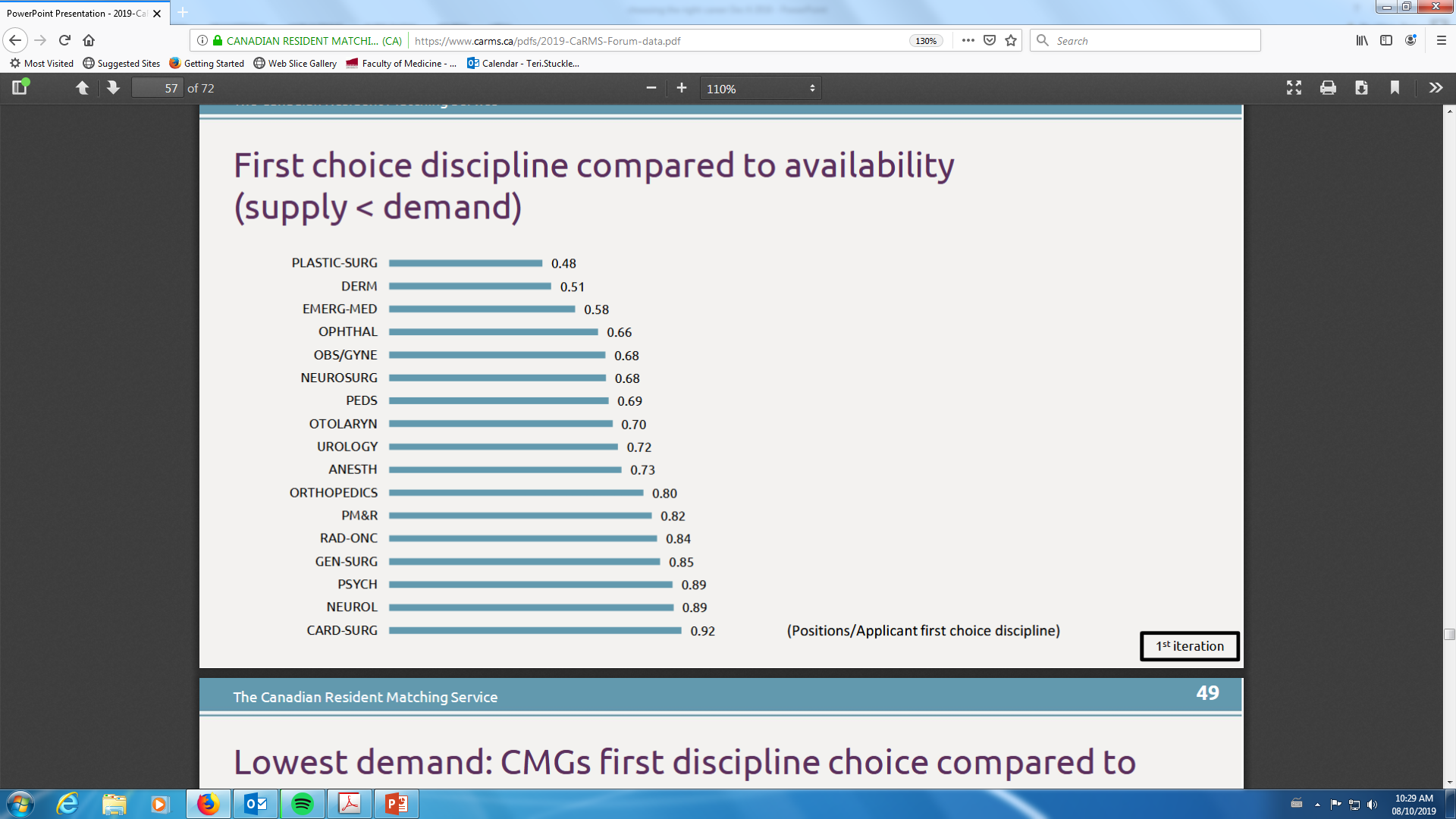 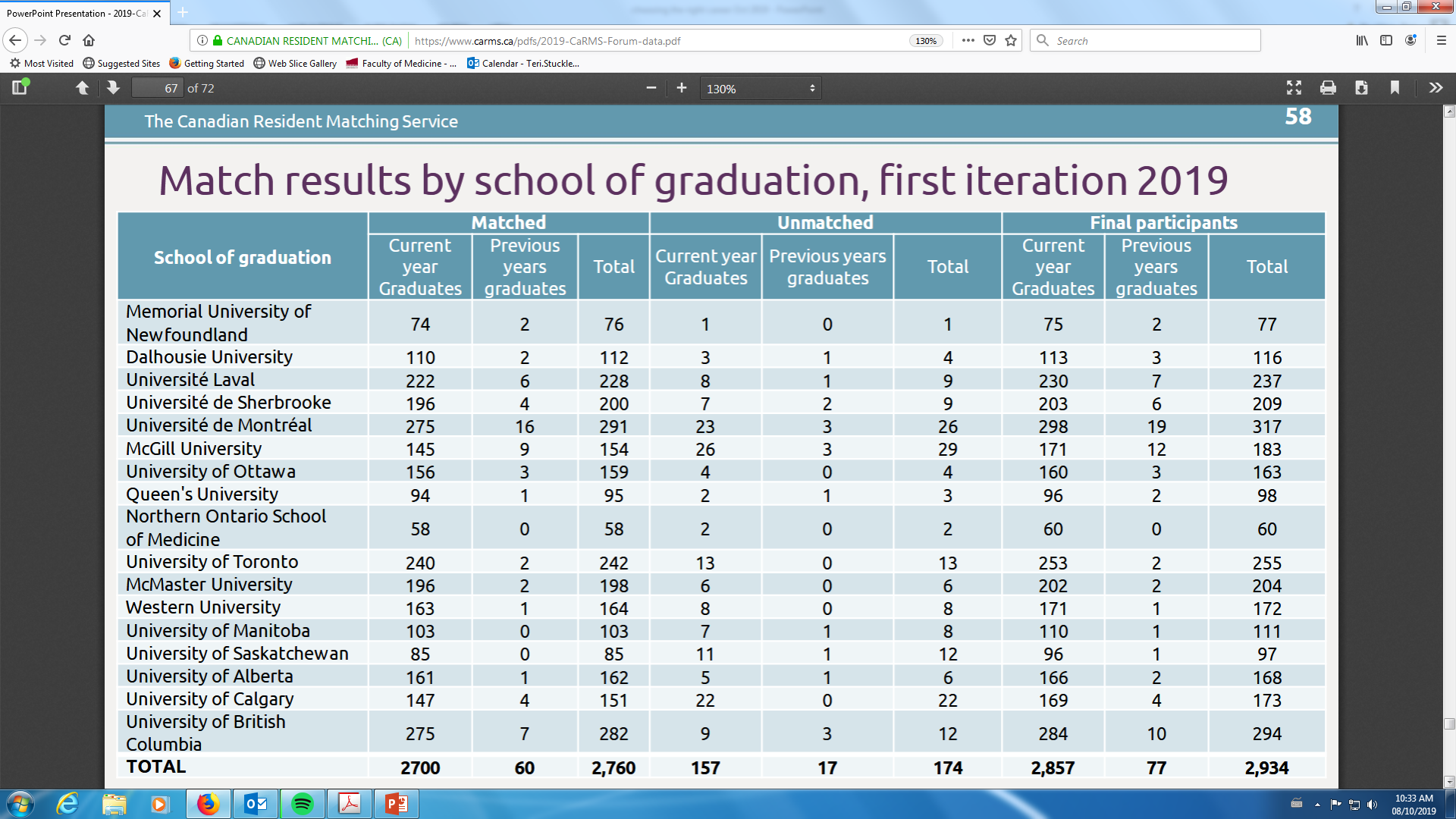 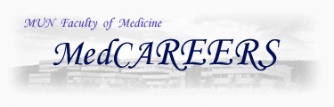 [Speaker Notes: Last year, our overall match rate was 96.25%. 3 out of 80 students failed to match in the first round, though one of those students matched successfully in the second round. So, in the end 97.5% of students matched. 
89.7% ultimately matched to their first choice discipline.]
MedCAREERS
Support

Finding and understanding meaningful experiences.

Developing career management skills.
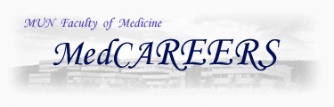 [Speaker Notes: The MedCAREERS program aims to help you through this process. We want to help you find yourself and meaningful clinical experiences. We also aim to give you some of the practical skills you will need to get throught the CaRMS match and into residency.]
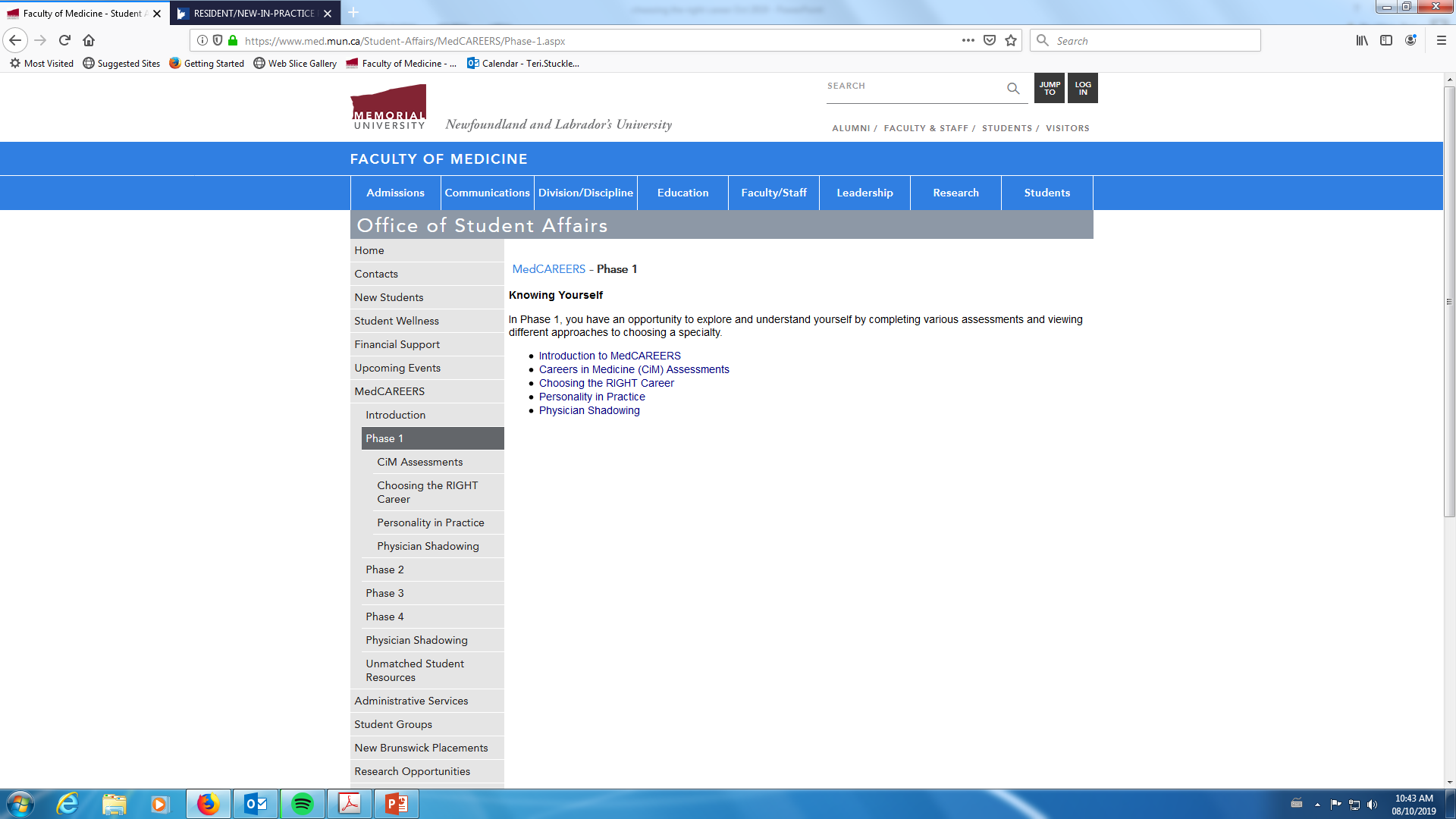 https://www.med.mun.ca/Student-Affairs/MedCAREERS/Phase-1.aspx
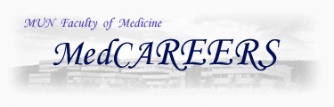 Choosing the right career
Ultimately, planning your career is your responsibility.

We will guide you.
Career advising
Faculty members
Staff
Residents, students
Lectures, shadowing, specialty night, electives, counselling, on-line resources, etc…
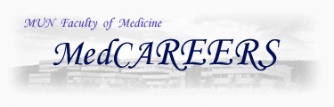 MedCAREERS
Career Counselling
Exploring your options
-early clinical experience
-academic content
-physician shadowing
-specialty night
-talking with faculty
-electives/selectives
Choosing a specialty
-electives/selectives
-lifestyle factors
-family commitments
-geographic considerations
-remuneration
-job availability
Applying to residency
-CV preparation
-CaRMS application
-Understanding the match
-Reference letters
-Interview skills
-MSPR
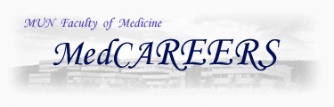 AAMC: Careers in Medicine
https://www.aamc.org/cim/specialty/understandyourself/
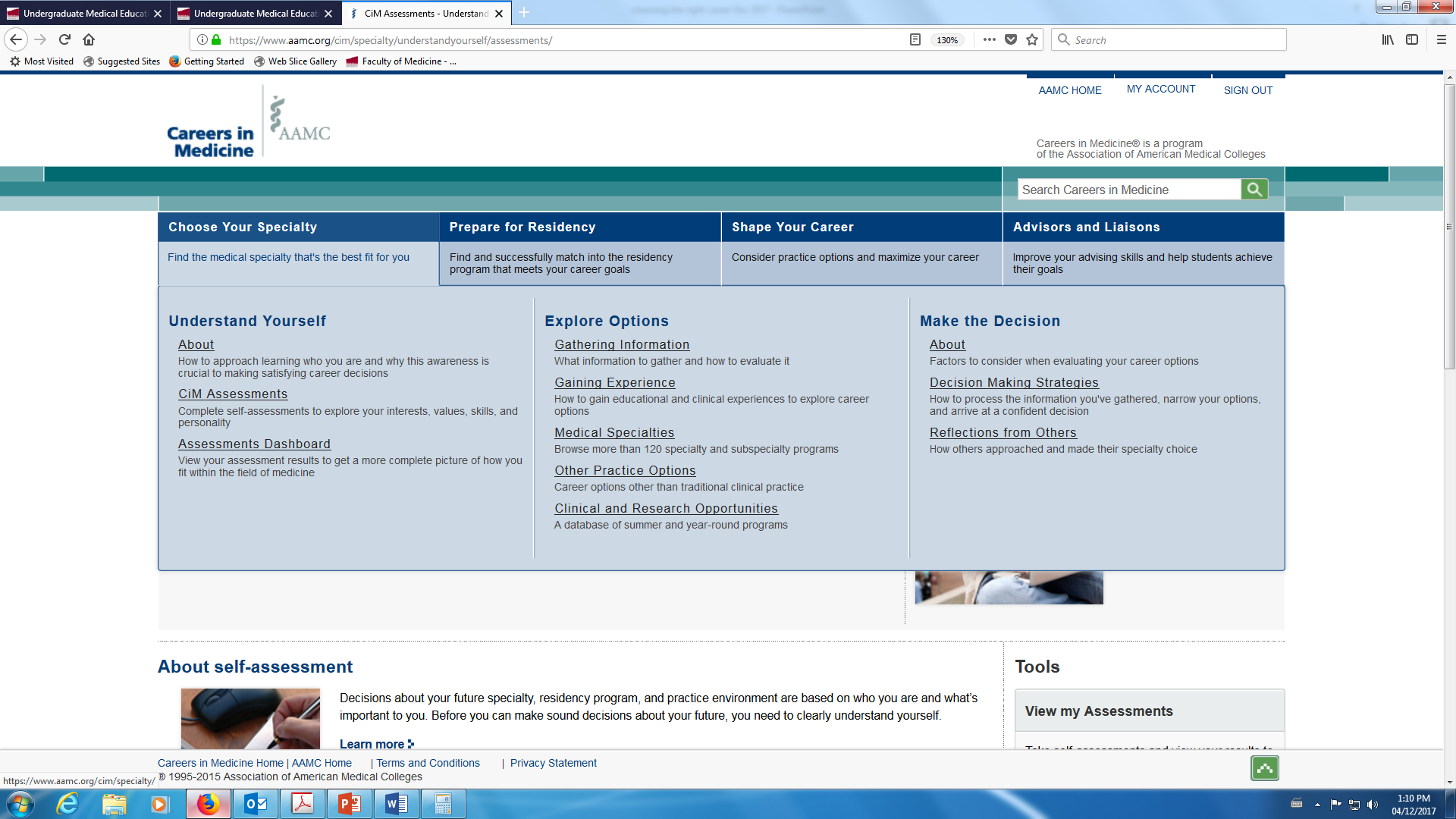 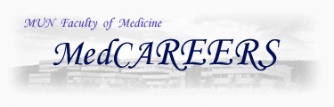 CiM: About self-assessment
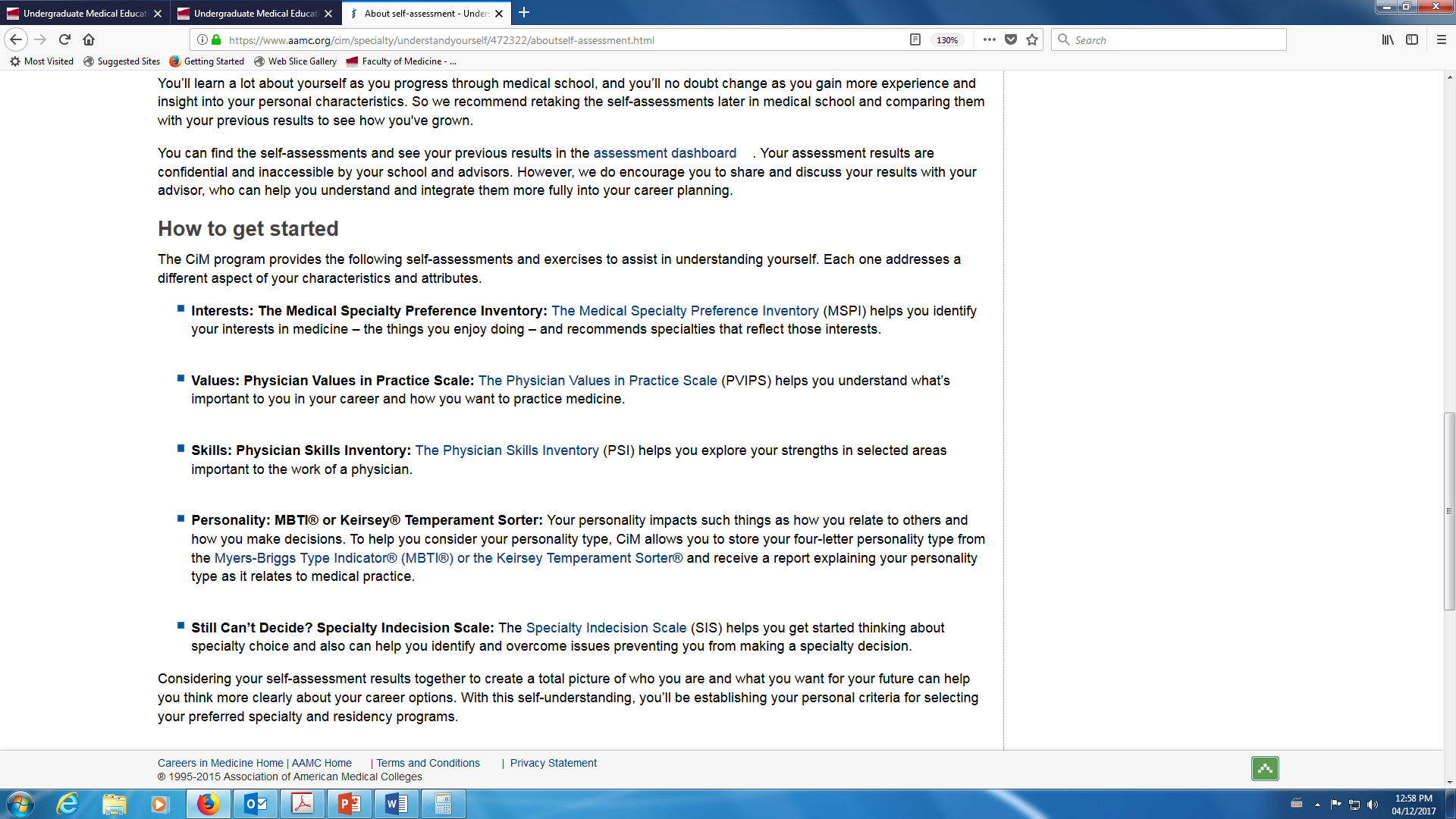 AAMC CiM website
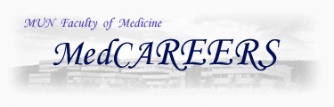 CiM Self Assessment Tools
AAMC CiM website
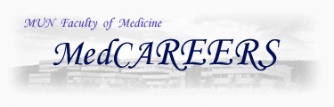 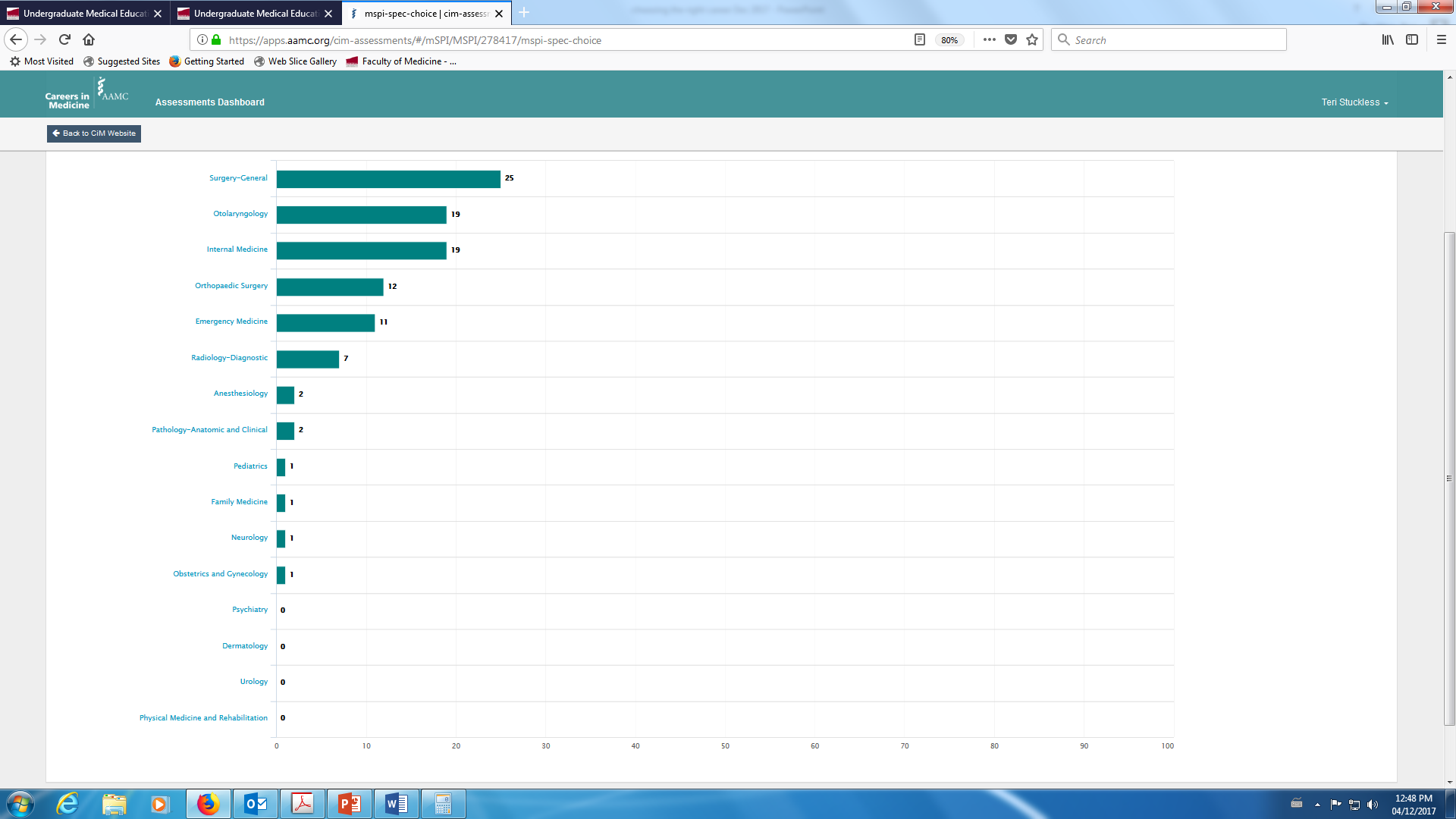 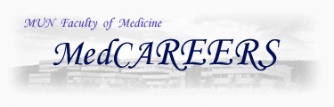 AAMC CiM website
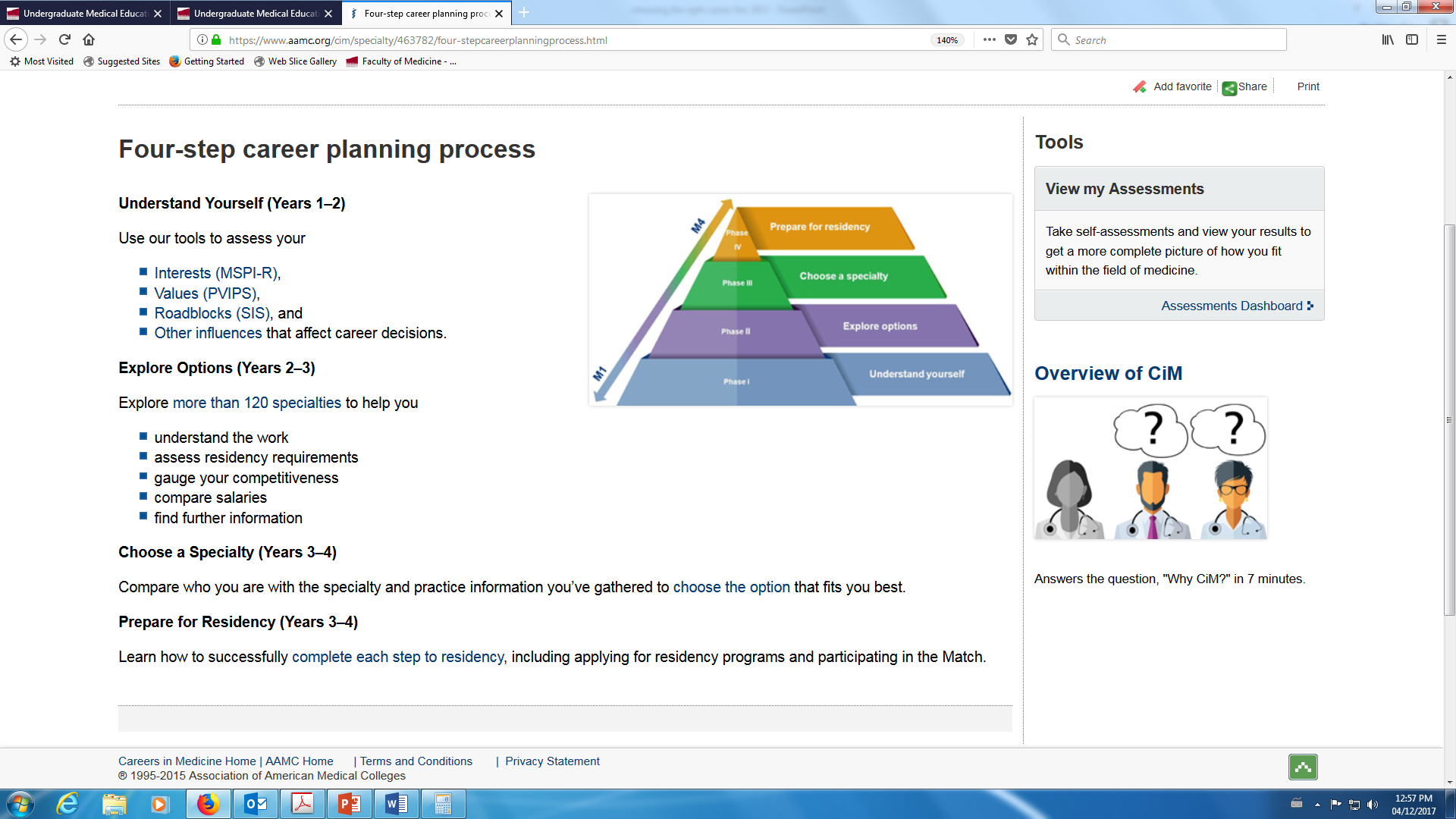 AAMC CiM website
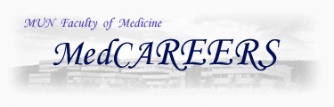 https://residentdoctors.ca/resources/resident-profiles/
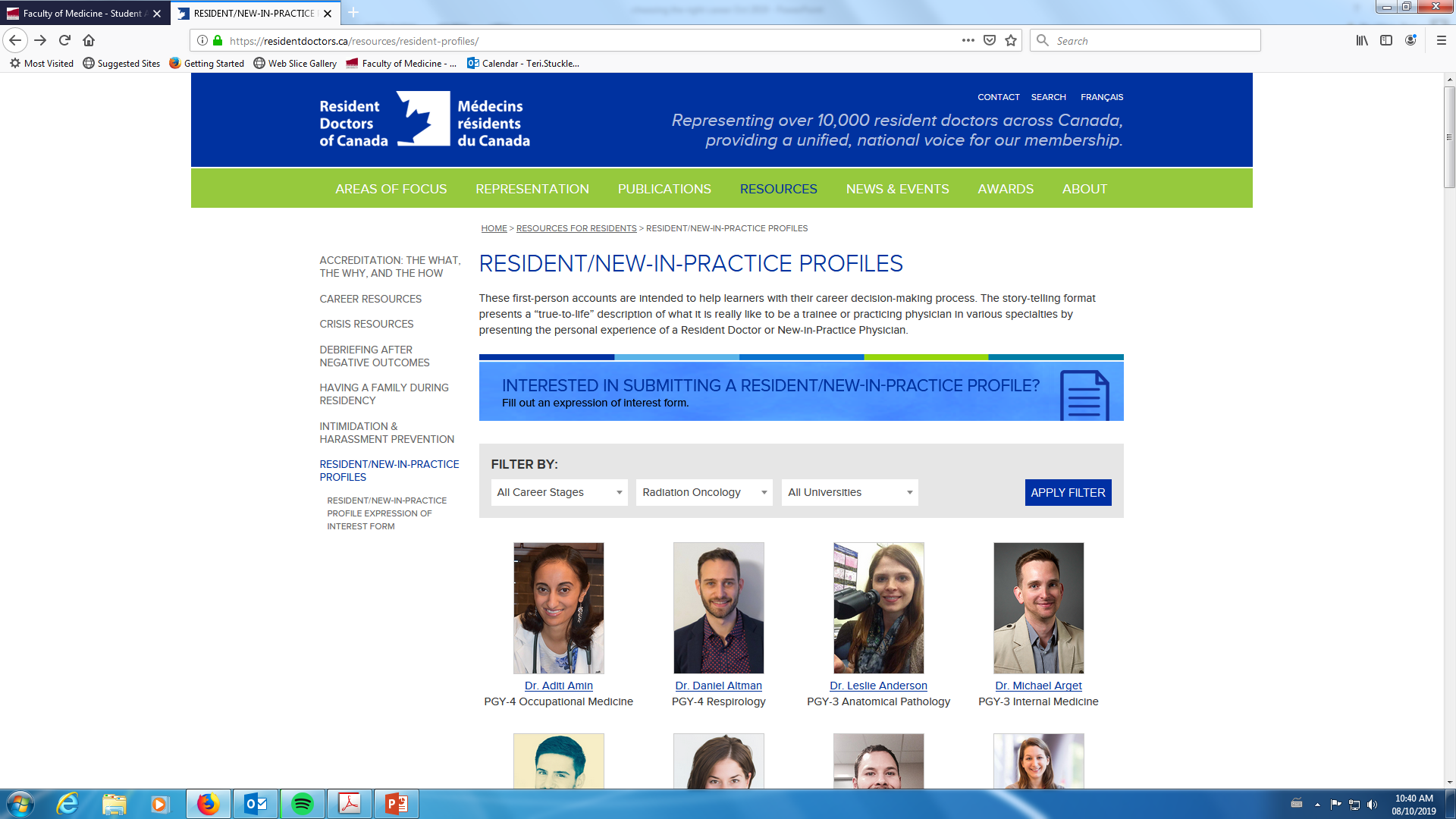 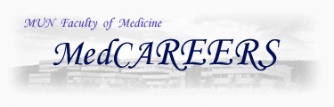 [Speaker Notes: 79% were matched to one of their top three programs (for both site and discipline) overall.]
CMA Specialty Profiles
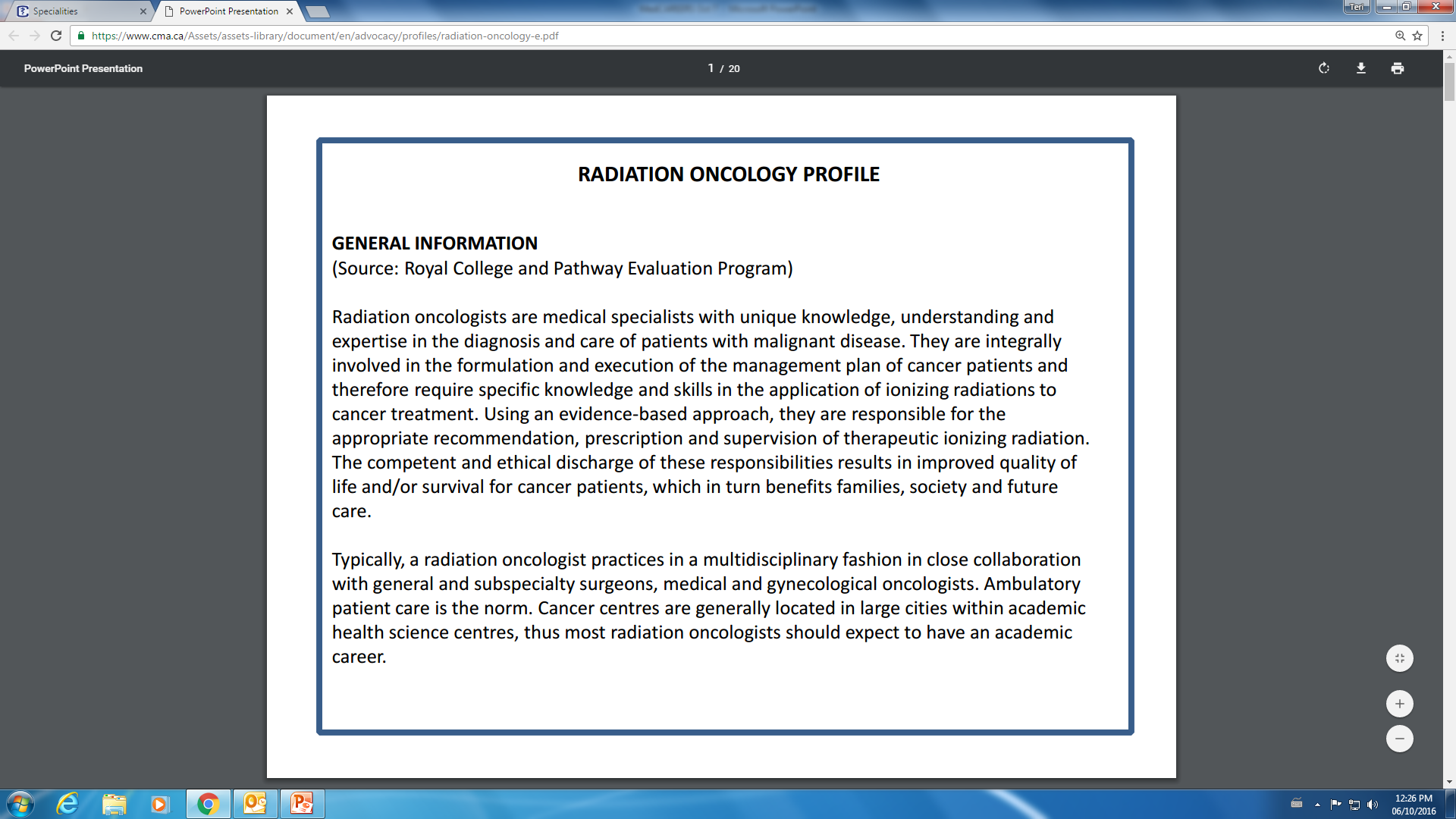 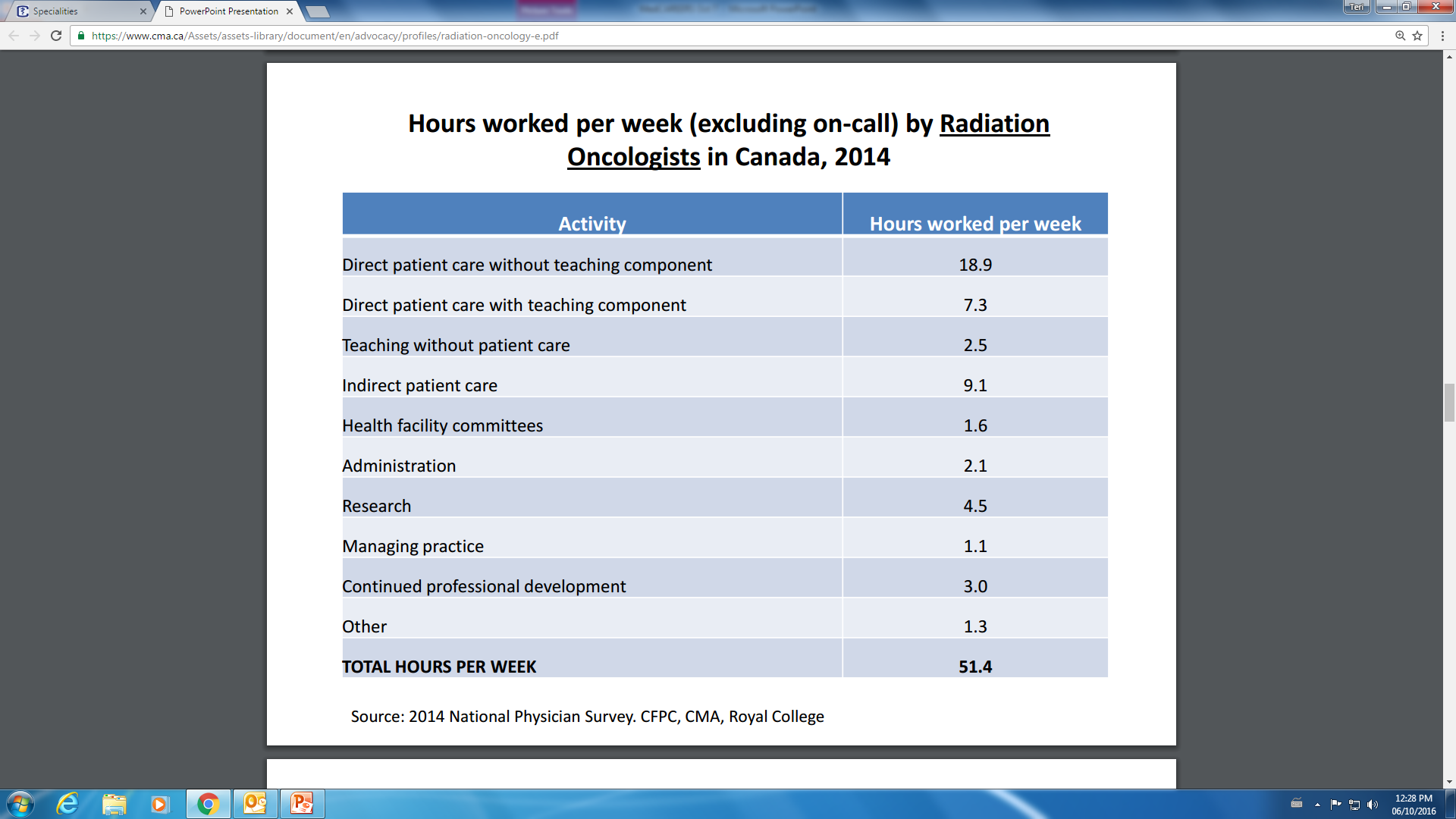 https://www.cma.ca/En/Pages/specialty-profiles.aspx
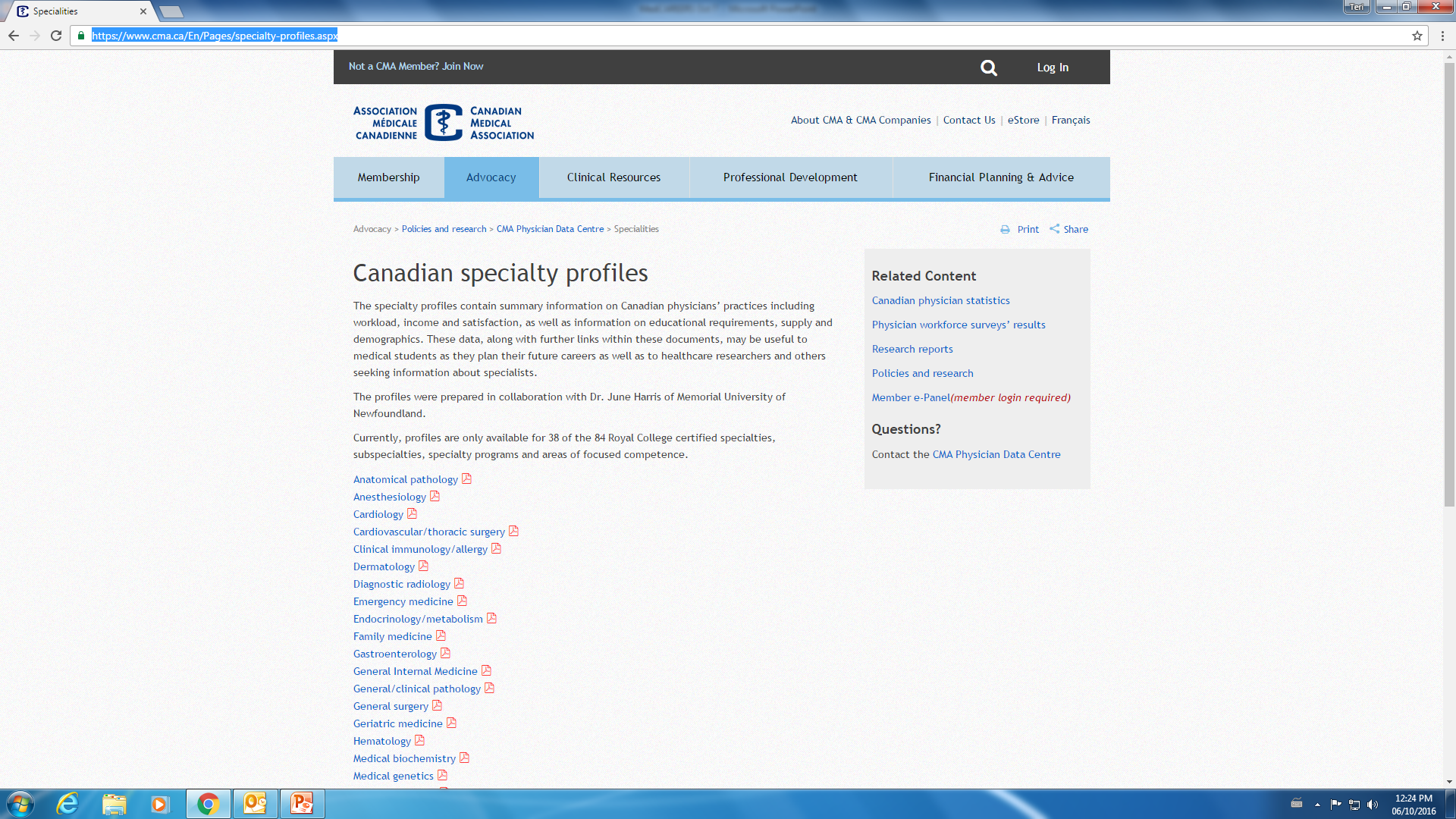 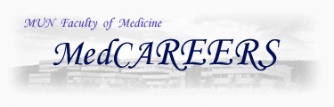 Factors influencing specialty choice
Personality fit
Specialty content
Role model
Work/life balance
Family plans
Fellowship training options
Remuneration
Competitiveness
Length of training
Family expectations
Student debt
AAMC GQ
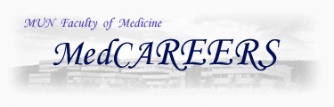 Determinants of physician satisfaction
Hours worked per week
On call requirements
Academic involvement
Practice population, geography
Remuneration
Collegiality
Autonomy/control
EMR use
Work – life balance
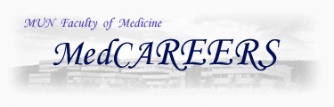 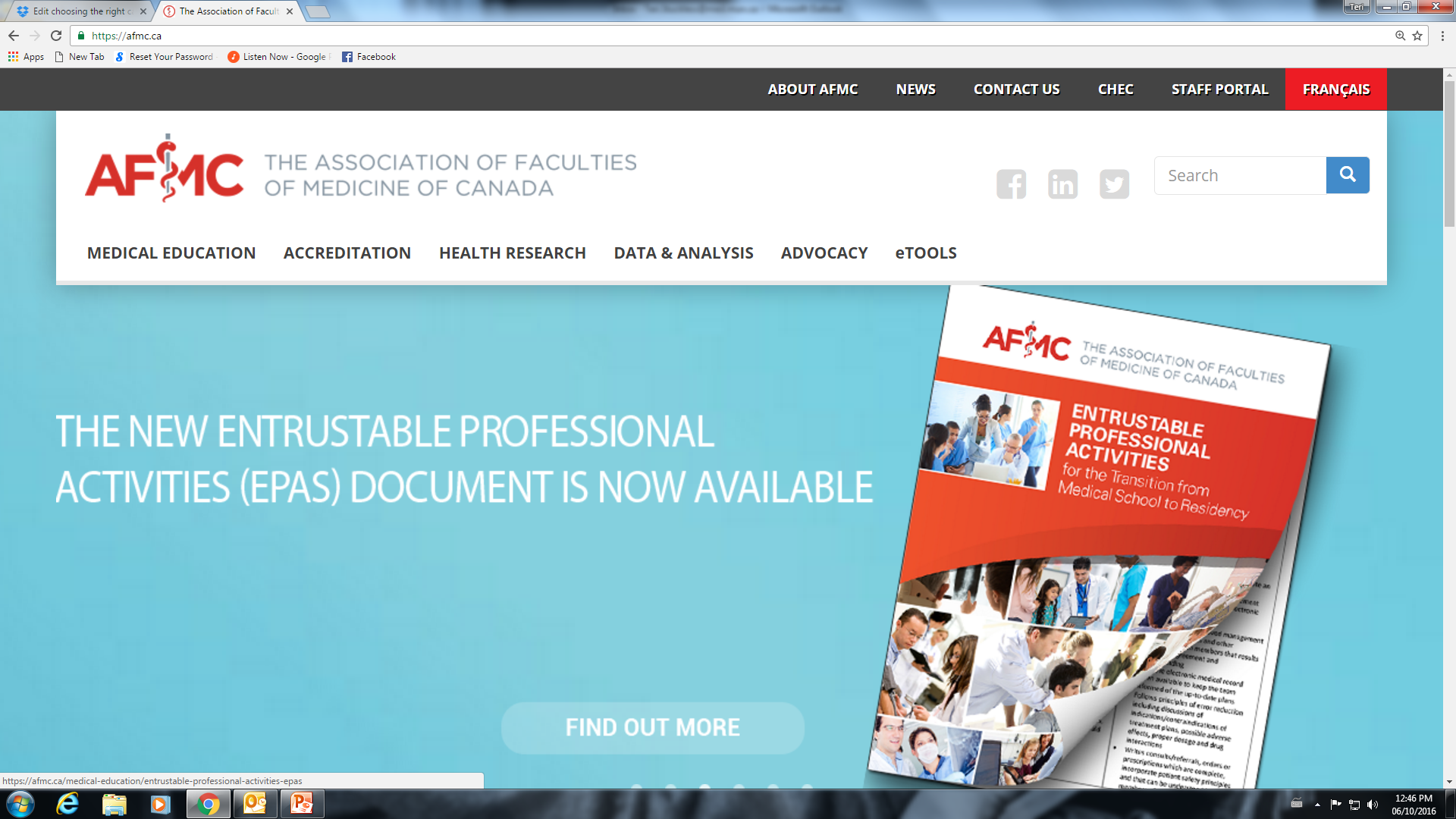 Common myths about the residency matching process: https://www.afmc.ca/etools/demystifying-residency-matching-process
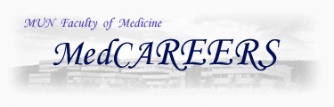 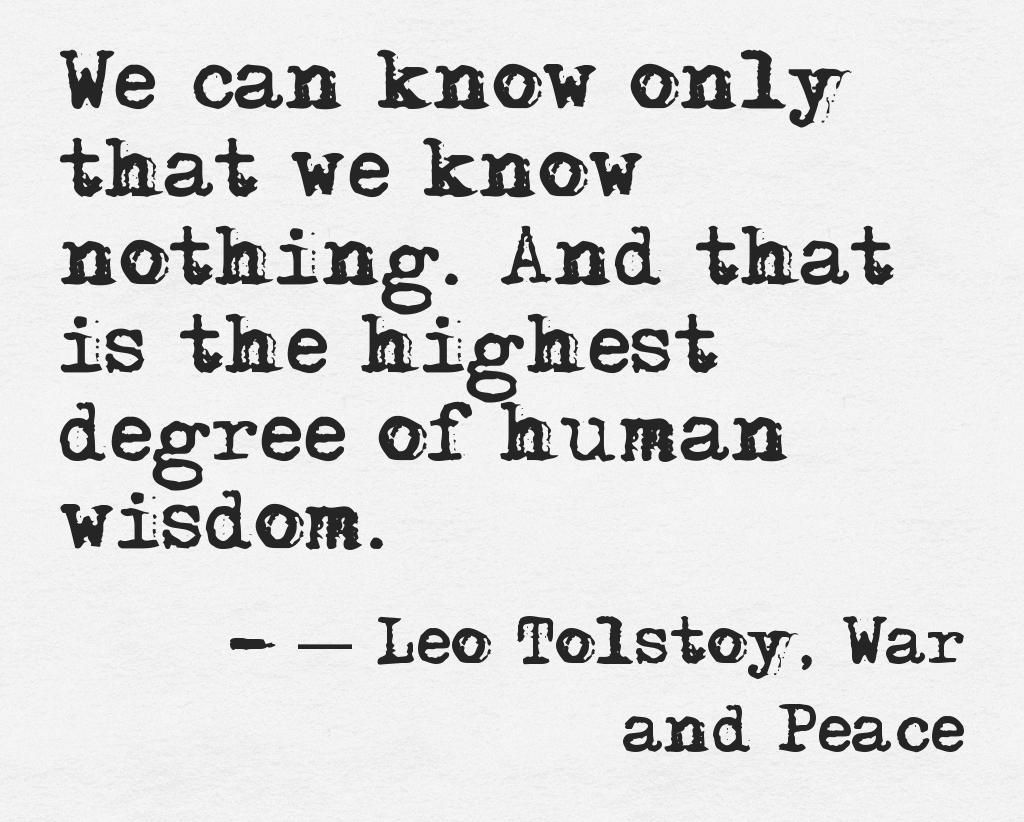 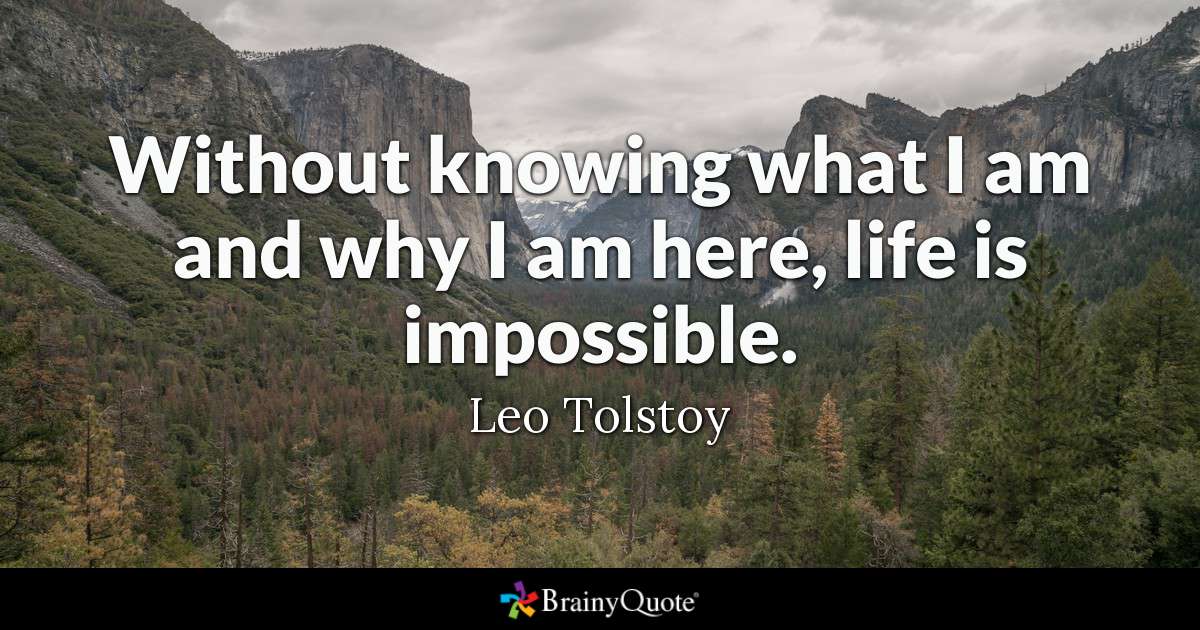 Questions?
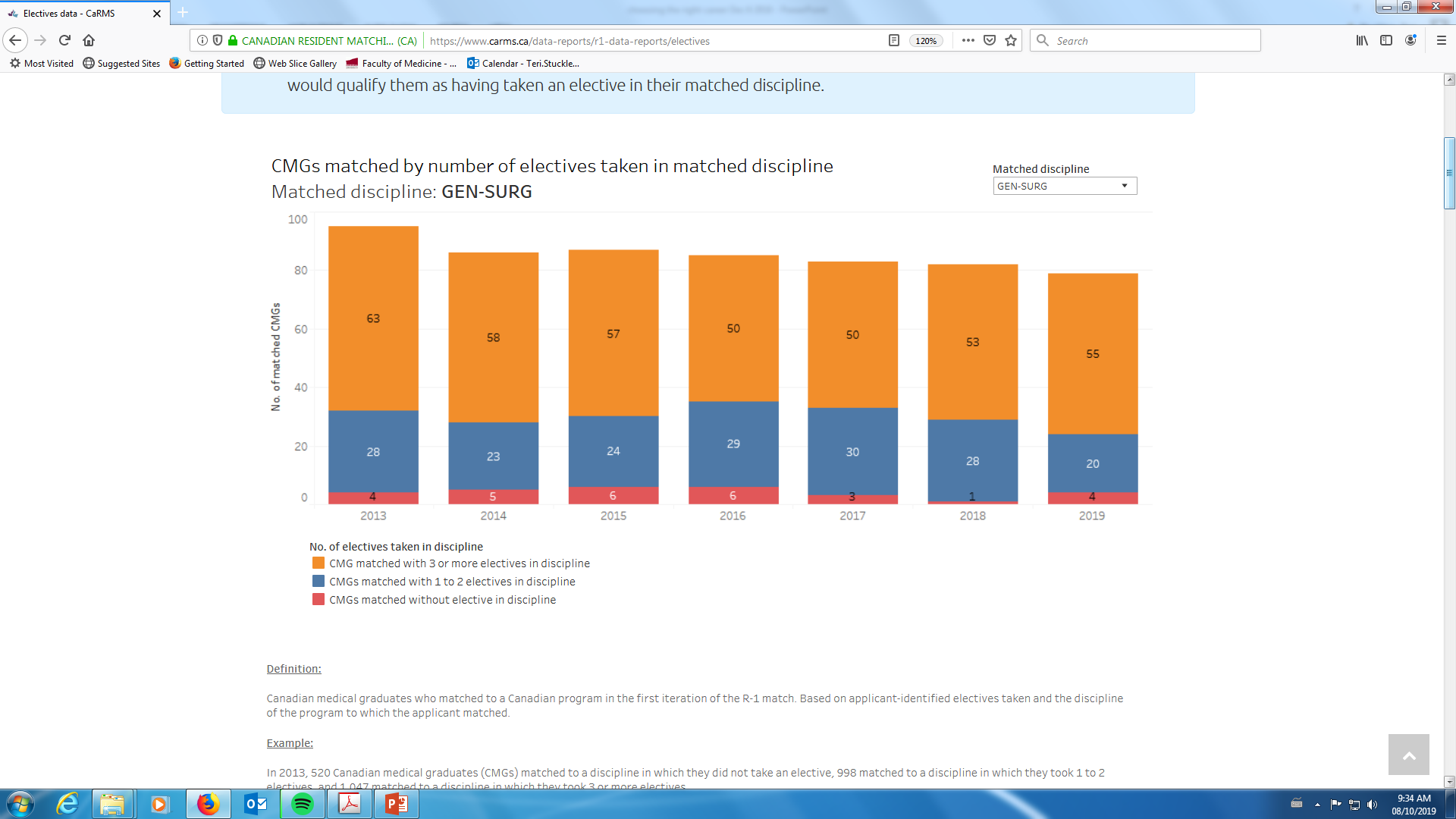 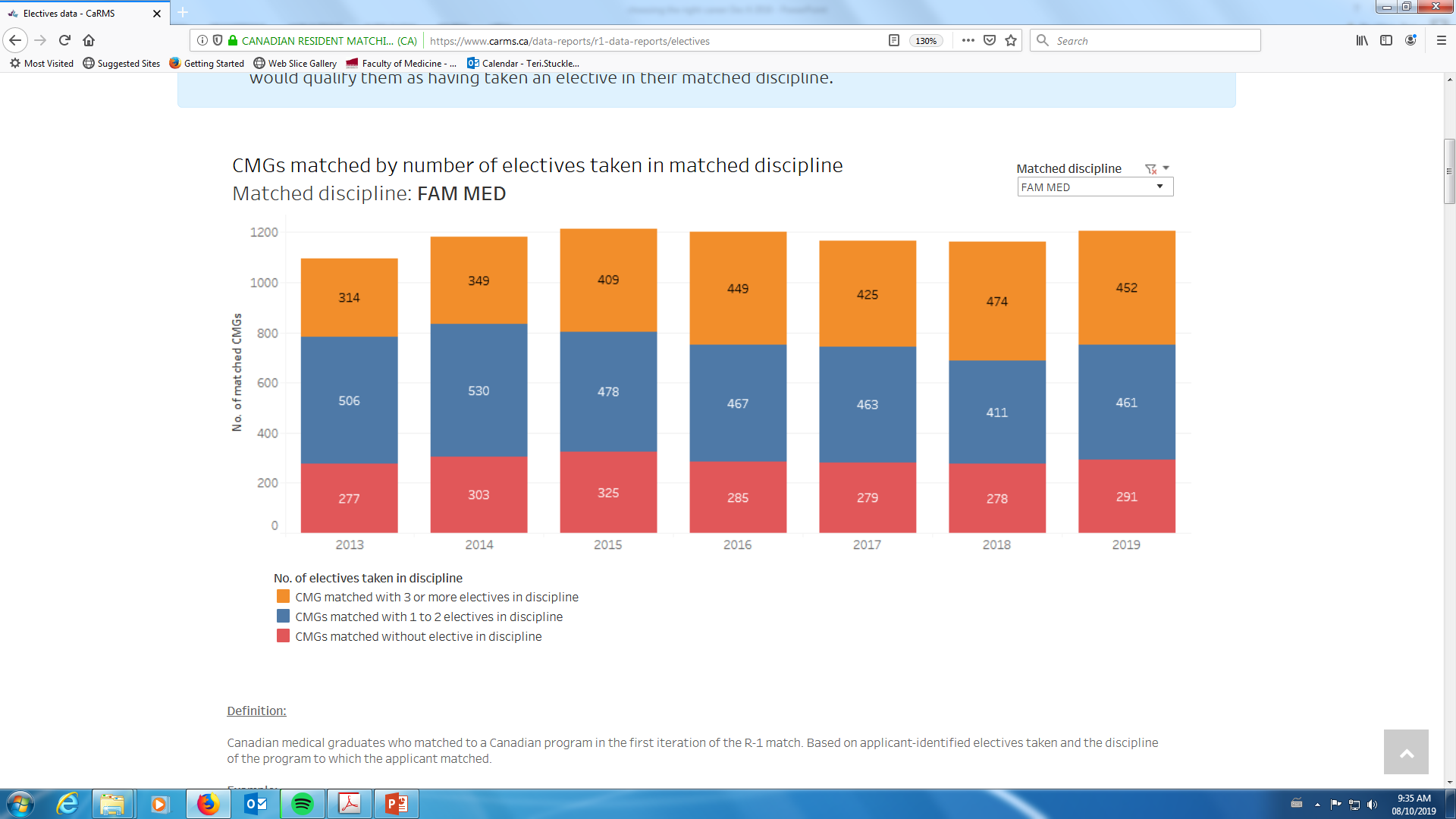 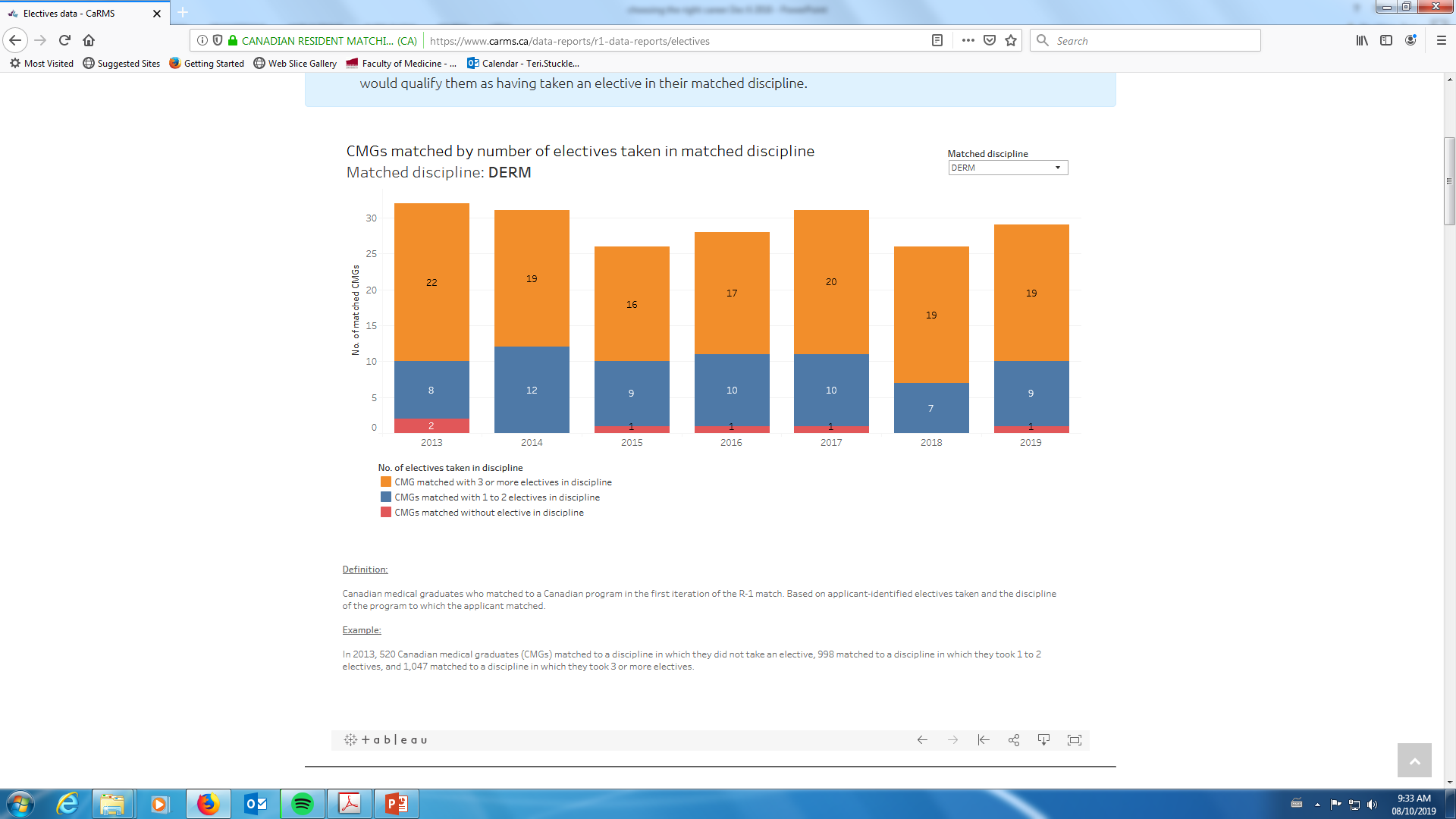 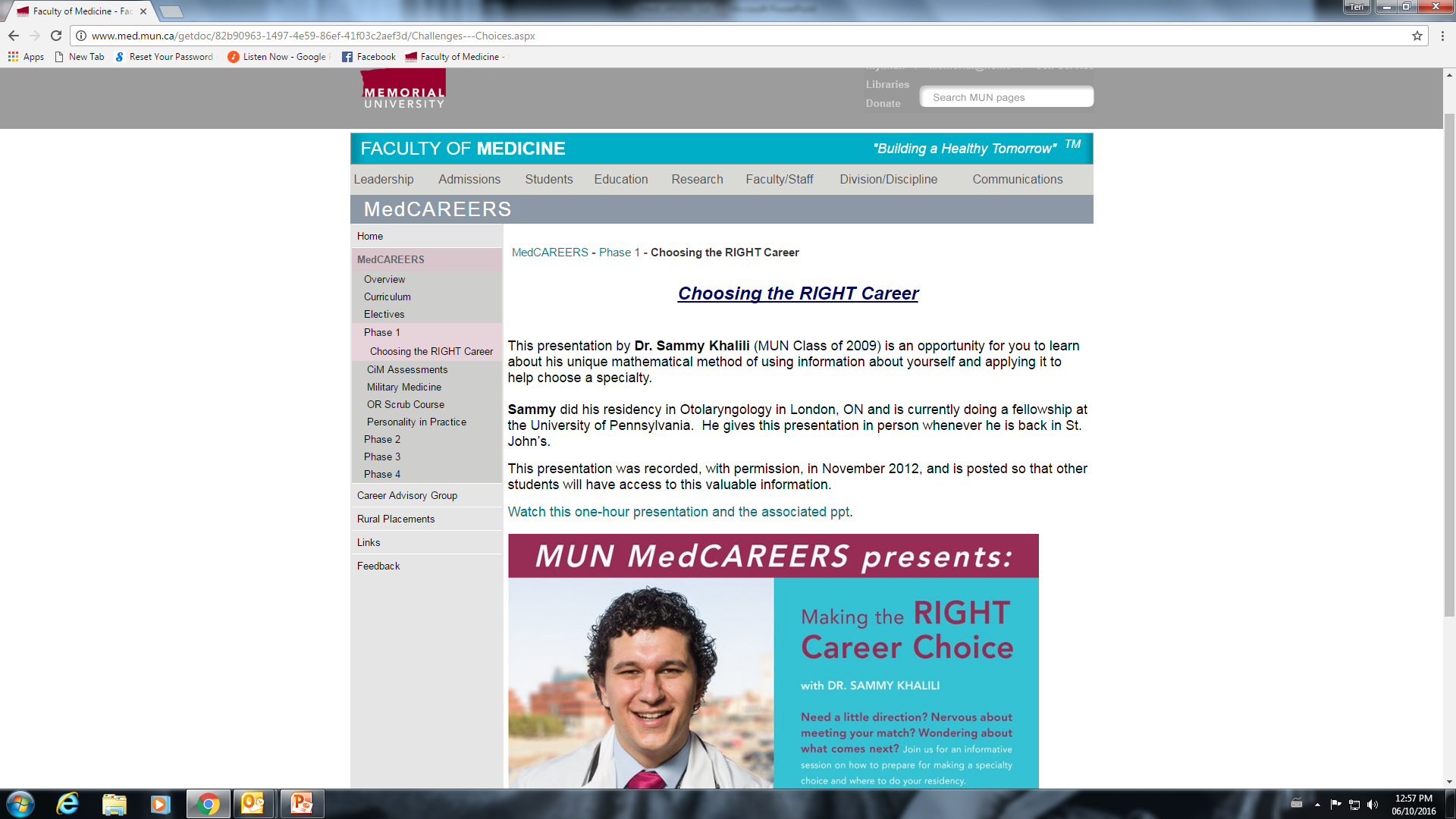